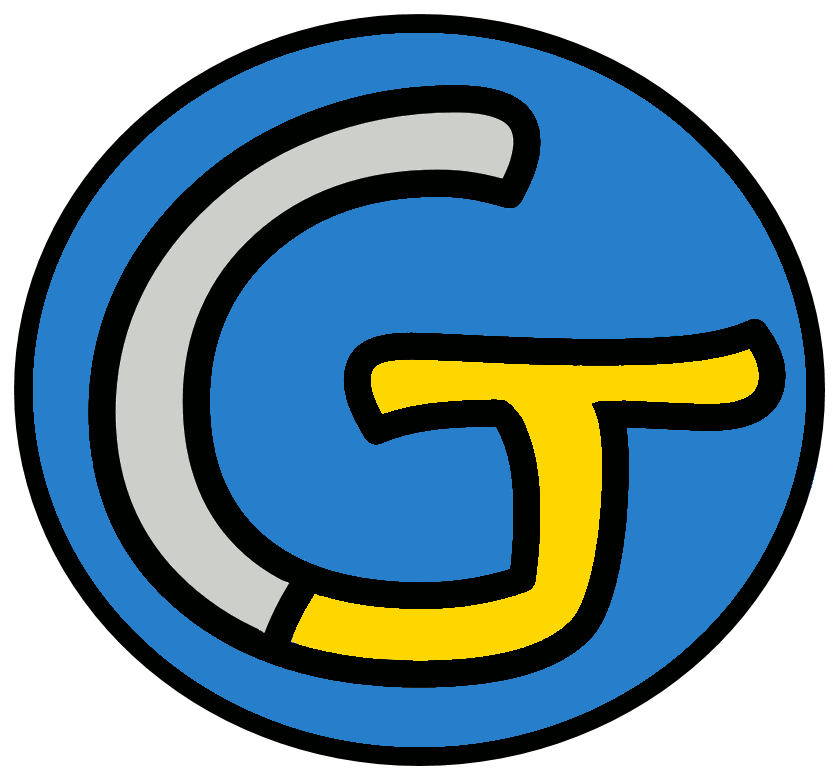 Mathématiques – Calcul mental CM2
Calculer le complément à la dizaine supérieure
 Entraînement n° 2
Opération 1
325 + … = 330
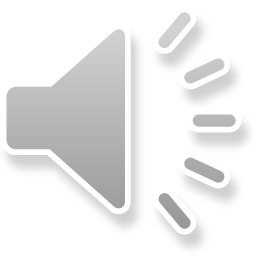 Opération 2
1 481 + … 
= 1 490
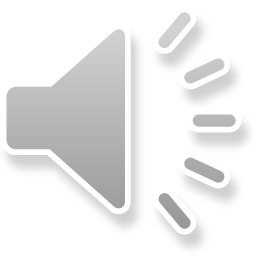 Opération 3
9 874 + … 
= 9 880
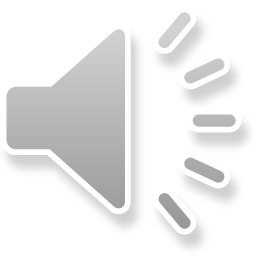 Opération 4
115 + … 
= 120
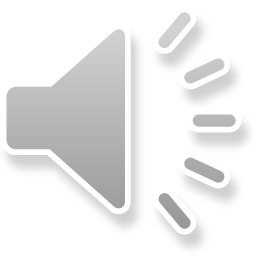 Opération 5
2 056 + … 
= 2 060
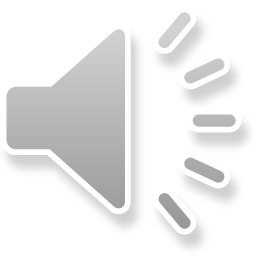 Opération 6
999 + … 
= 1 000
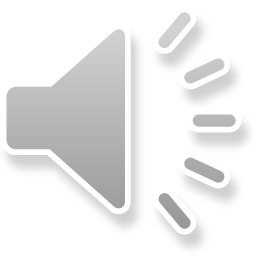 Opération 7
528 + … 
= 530
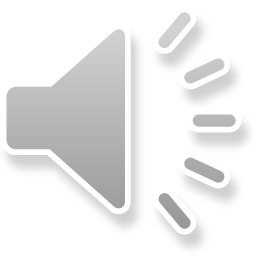 Opération 8
8 996 + … 
= 9 000
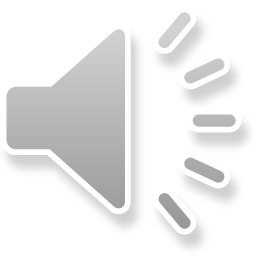 Opération 9
603 + … 
= 610
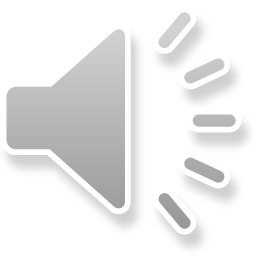 Opération 10
502 + … 
= 510
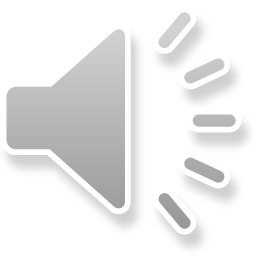 Opération 11
4 558 + … 
= 4 560
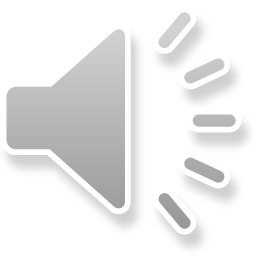 Opération 12
333 + … 
= 340
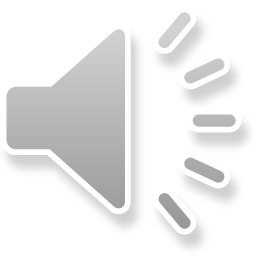 Opération 13
651 + … 
= 660
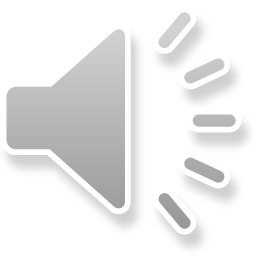 Opération 14
6 327 + … 
= 6 330
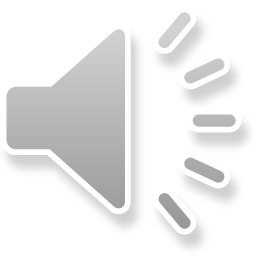 Opération 15
564 + … 
= 570
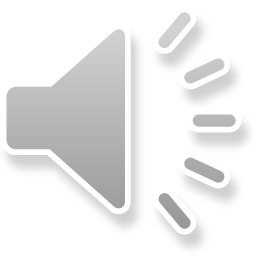 Opération 16
8 045 + … 
= 8 050
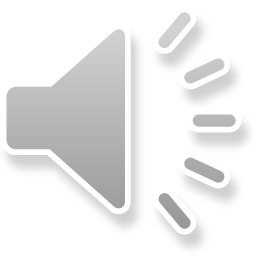 Opération 17
709 + … 
= 710
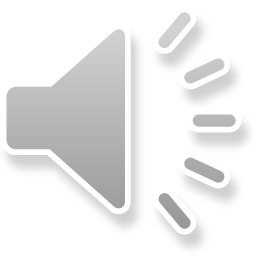 Opération 18
3 621 + … 
= 3 630
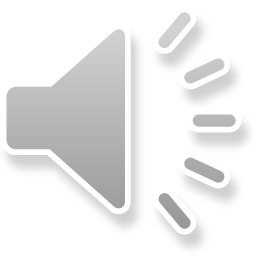 Problème
Pour acheter un livre, Sohan souhaite économiser 550 centimes. Il en a pour l’instant 542.
Combien Sohan doit-il encore économiser de centimes ?
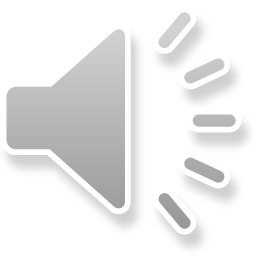 Correction
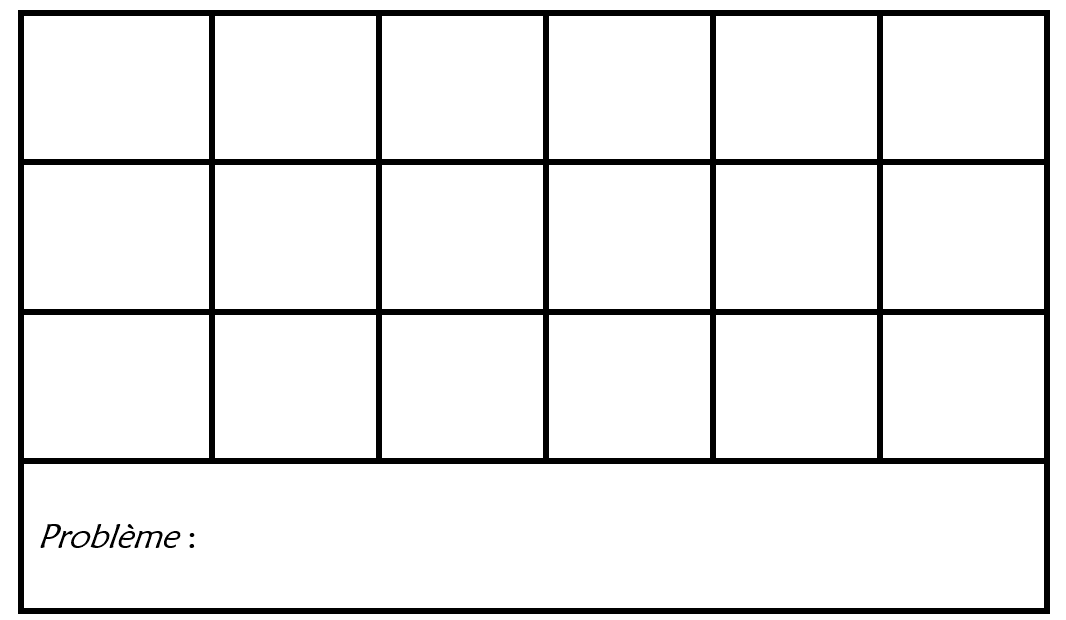